Cells to a House
By: Madison Pease
Nucleus to Parents
The parents are the nucleus because they tell every ne else what to do.
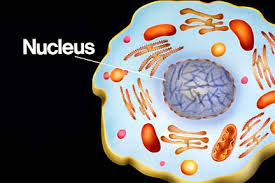 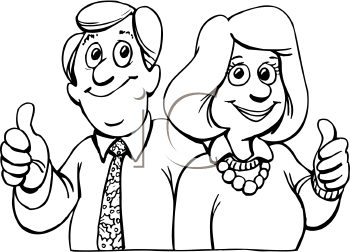 Endoplasmic Reticulum to hallways
The hallways are like the endoplasmic reticulum because they connect everything together.
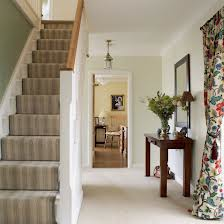 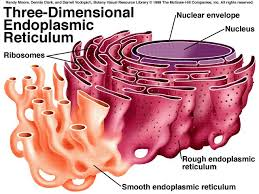 Ribosomes to Kids
Ribosomes are like the family because they are producing everything that happens in the house.
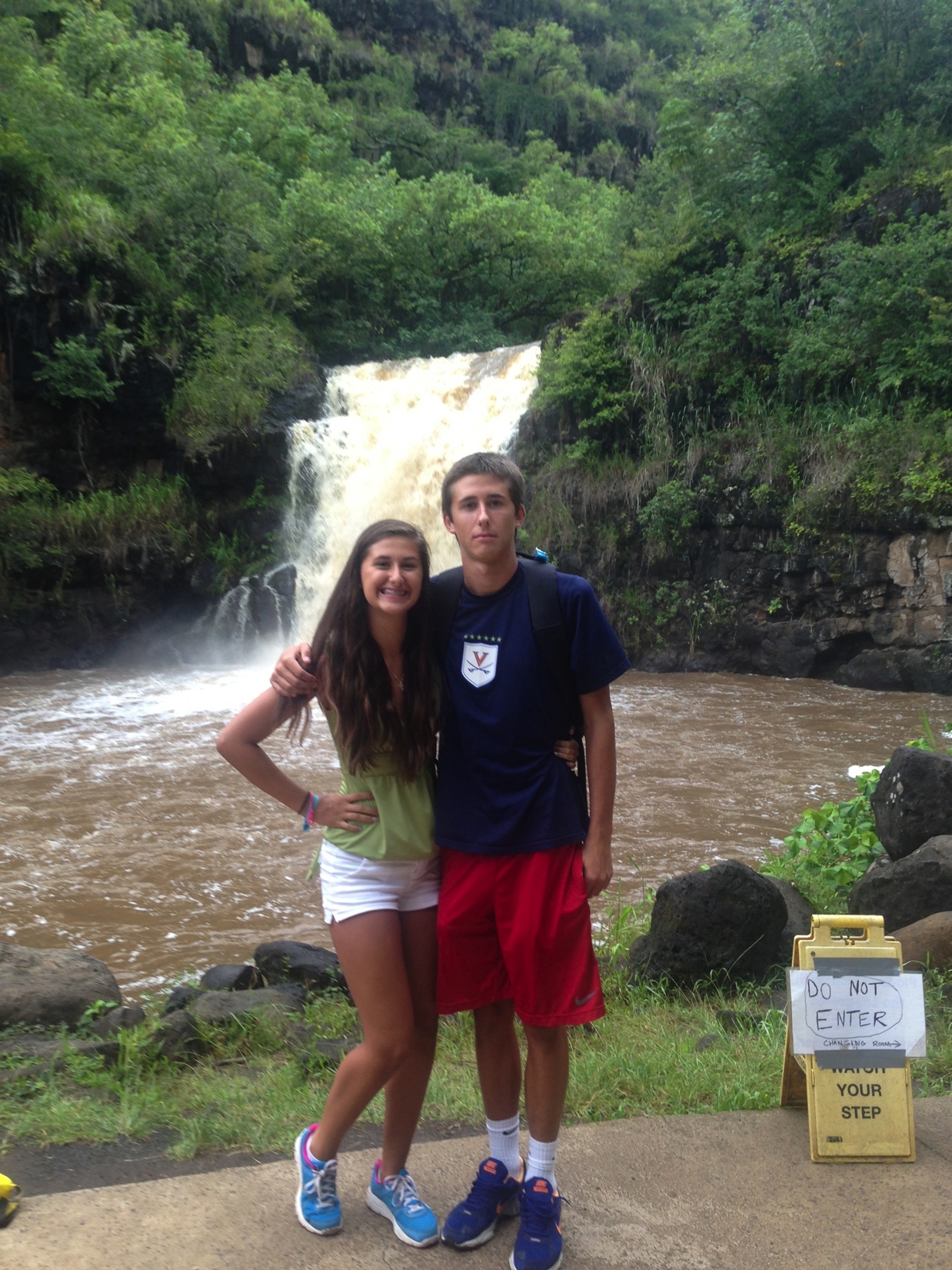 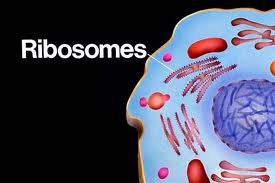 Mitochondria to kitchen
The mitochondria is like a kitchen because the kitchen lets you go get the stored food like the mitochondria.
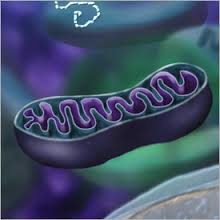 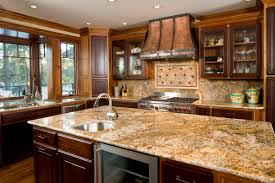 Chloroplast to the food in the house
The chloroplast is like the food in the house because we use the food to make energy for us.
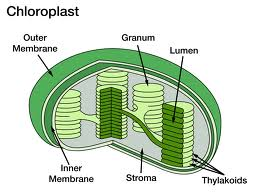 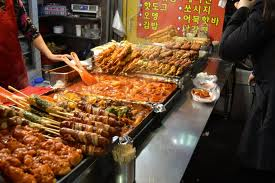 Vacuole to trash can
The vacuole is like a trash can because vacuoles contain waste just like the trash can.
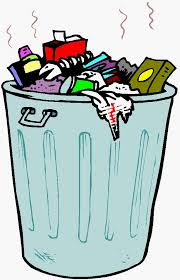 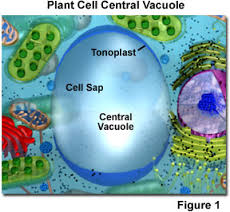 Golgi Body to Basement
The Golgi body and basement are alike because they both are at the lower part of the house or cell.
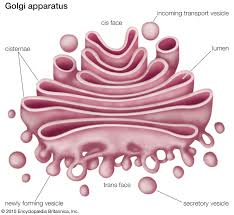 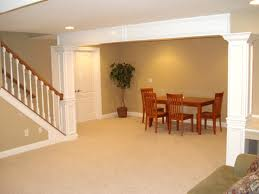 Cytoskeleton to the structure of the house.
Cytoskeleton is to the structure of a house because it holds everything together.
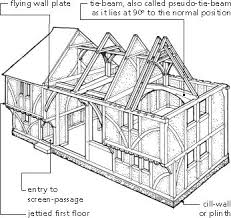 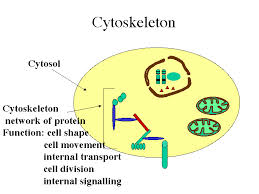 Cell Wall to the brick
The cell wall is to the bricks on the house because they protect the outer layer of the house.
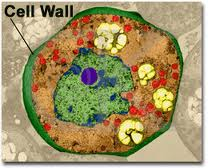 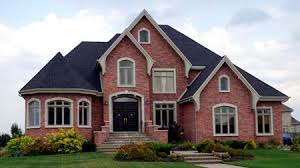 Cell Membrane to cement on the walls
The cell membrane relates to the cement on the wall because it protects and provides structure for the interior part of the house.
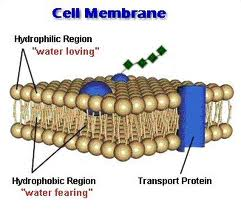 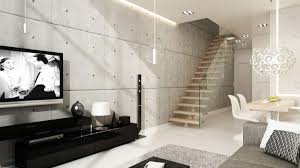